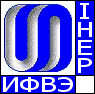 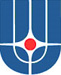 Ускорительный комплекс У-70:установки и вычислительные ресурсы
А.М. Зайцев, В.В. Котляр
НИЦ «Курчатовский институт» – ИФВЭ

Совещание 11-12 апреля 2024 г.
ОИЯИ
1
Ускорительный комплекс У-70
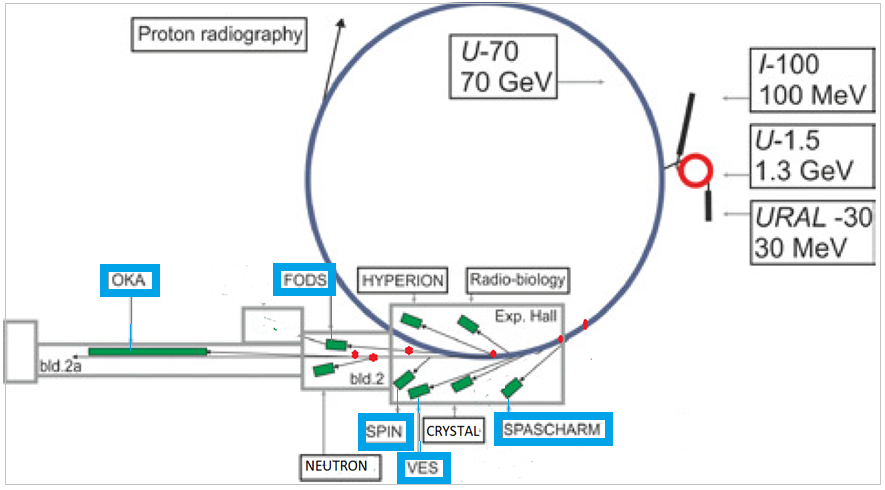 2
Central Linux Cluster
•Computer power (base OS CentOS7): 
•147 servers; 2956CPU
                        (≈10 HEP-SPEC06, ≈2 GB)
• GRID 68%; IHEP 32%

•Storage systems:
•GRID (disks) 2183 TB:
Atlas 1185 , CMS 395, 
Alice 314 , LHCb 289 
•IHEP (disks) 307 TB

•Tapes 
•83TB in the libraries
•232TB with the shelf
Установка ОКА (рук. В.Ф. Образцов)Распады заряженных каоновВзаимодействия каонов с мишенями
Сотрудничество:
НИЦ КИ-ИФВЭ
ИЯИ
ОИЯИ
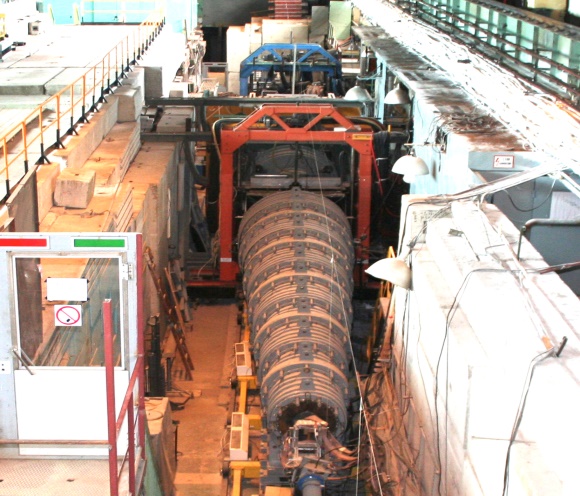 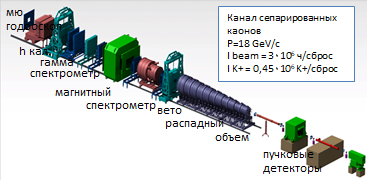 Kl3 распады:
Формфакторы
Аномальные взаимодействия

Kμ3(2002, ISTRA+)

Ke3 (2016)
Радиационные распады:
K-→ π-π0γ(2004, ISTRA+)
K-→ μ-؅νμγ(2010,ISTRA+ )
K+→ μ+νμγ    (2019)
K+→ π0e+νeγ (2020)
K+→ π0μ+νμγ (2022)
K+→ π+π0π0γ (2023)
Поиски новых легких частиц:

K−→μ−νh(νh→νγ)
(2012, ISTRA+)
K+→μ+νH (2018)
K+→π+π0a (2023)
Реакции в кулоновском поле ядер:

WZW anomaly

K+ Cu → K+ π0Cu (2022)
4
5
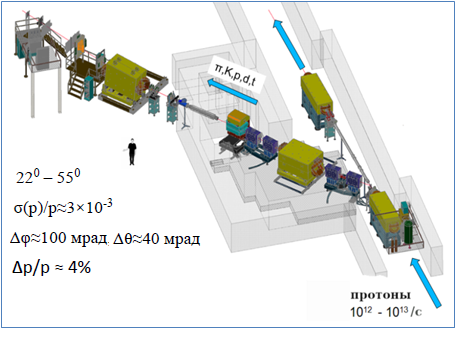 Установка СПИН (рук. В.А. Гапиенко)Кумулятивные процессы с большими PT
Сотрудничество НИЦ КИ-ИФВЭ , ОИЯИ
В эксперименте исследуется кумулятивный эффект там, где практически нет данных: изучается  рождение  частиц    с  поперечными импульсами PT  > 1 ГэВ/с. Во взаимодействиях  p + A → h + X    и    С + A→ h + X при использованием выведенных из У70 пучков протонов и ионов углерода были получены импульсные спектры кумулятивных заряженных частиц  с PT вплоть до ~3.5 ГэВ/с. 
    Инклюзивные  спектры, измеренные в эксперименте при облучении четырех ядерных мишеней C, Al, Cu и W, имеют одну и ту же закономерность: с ростом PT растет вклад легких ядерных фрагментов  и быстро падает относительный выход мезонной компоненты. Наблюдаемый выход протонов и ядерных фрагментов при сильной А-зависимости сечений можно рассматривать как указание на доминирование в этой кинематической области процессов взаимодействия с плотными много-нуклонными (многокварковыми) образова-ниями внутри ядерной материи.
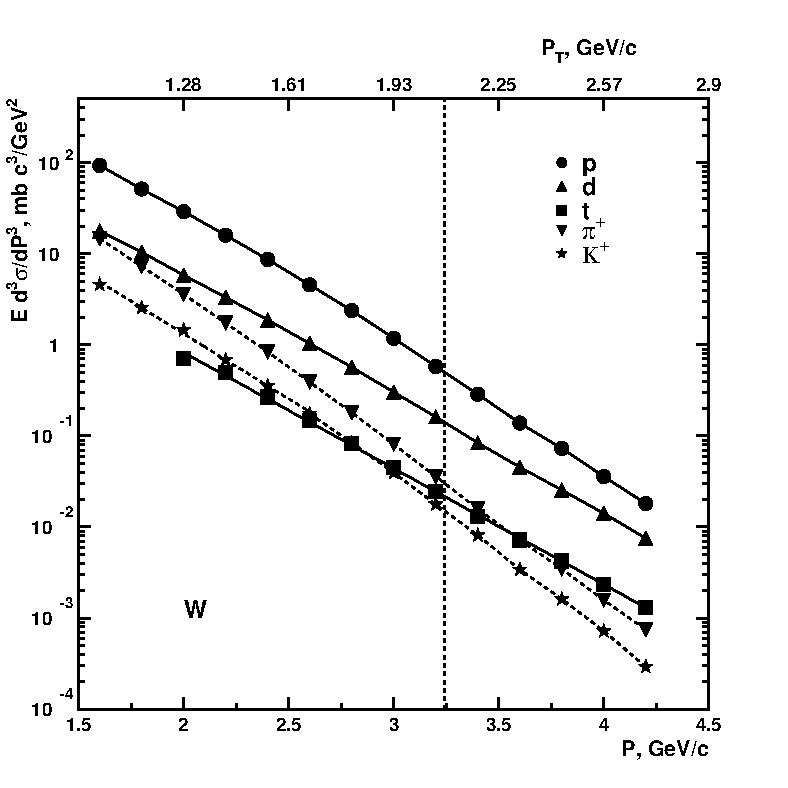 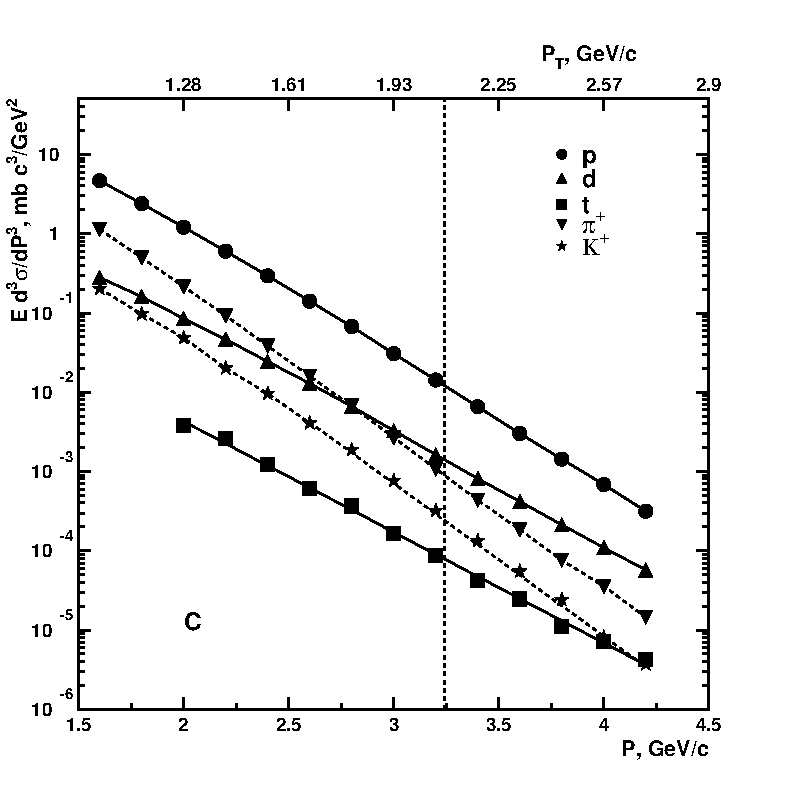 Примеры спектров частиц, вылетающих  под углом 400 из углеродной  и из вольфрамовой  мишеней.
6
7
Установка ФОДС (рук. А.А. Волков)p+A→h1,2+x при  xT → 1НИЦ КИ-ИФВЭ
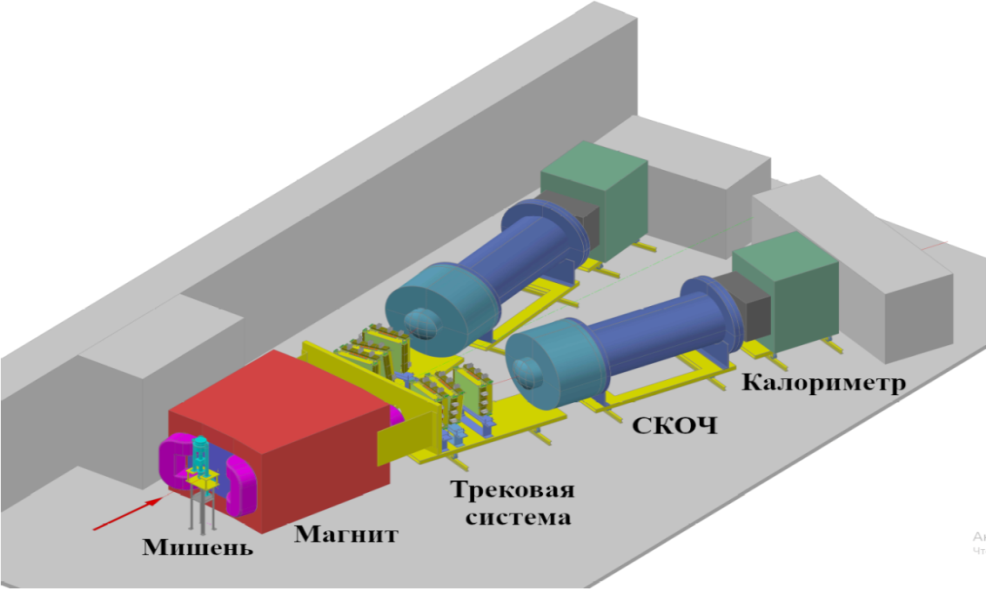 Двухплечевой спектрометр с идентификацией заряженных частиц
Основные результаты
Односпиновые асимметрии при больших pT  
в  p↑ A взаимо-действиях
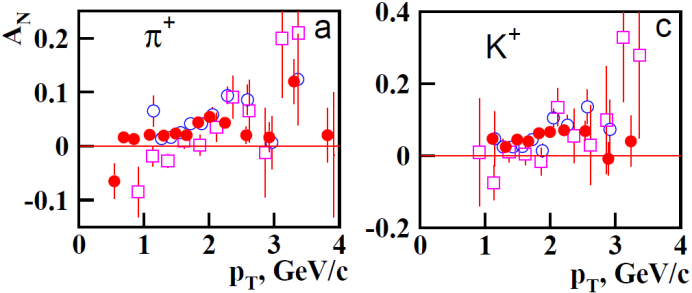 Ближайшая задача:
Спектры h+- и ядер в p A взаимодействиях  при  xT → 1 в широком диапазоне углов                   (в дополнение к результатам СПИН’а)
Спектры под нулевым углом h+- и ядер в 12С6 A взаимодействиях при E/нуклон=20,5 ГэВ,         XF вплоть до 2,4

12С6 + A(С, Pb)→π+-, K-, p, ؅p, d, t, 3He, 4He, 5He, 7Li, 9Li, 8B,  9Be, 10Be, 10C
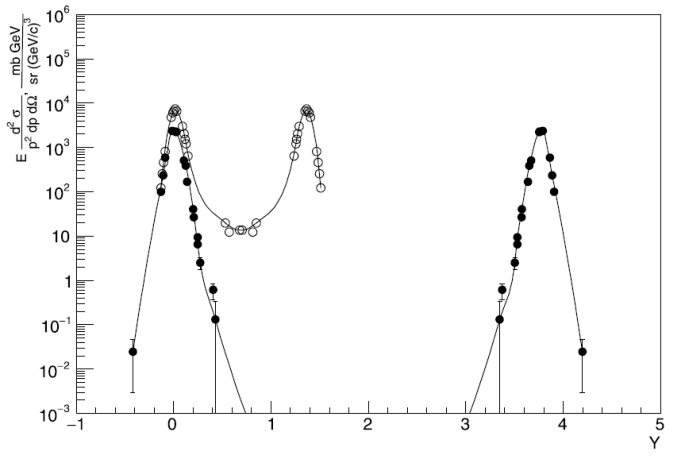 В дальнейшем:
 р  + А,р→Х: корреляции h+-h+- при  xT→1 в двух плечах и в одном плече;
12С + A,p→X: под углом=0, а также при  xT→1 в широком диапазоне углов (вместе со СПИН’ом)
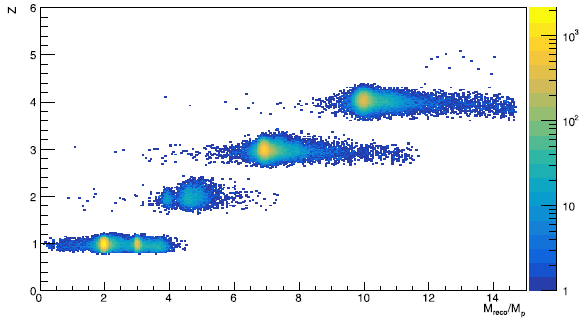 Результаты не 
описываются моделями. Есть неожиданности (t,3He)
Цели: дикварки, плотная материя
8
9
Установка СПАСЧАРМ(рук. А.Н. Васильев)Спиновая физика
Сотрудничество:
НИЦ КИ-ИФВЭ
МИФИ
НИЦ КИ
НИЦ КИ-ПИЯФ
Ближайшая задача –исследование спиновой выстроенности (ρ00) векторных, а в дальнейшем и тензорных мезонов, а также поляризации Λ.
На первом этапе это ρ00 (PL, PT) 
для ρ0, K*+, K*-, φ(?), f2(?)
в пучках π-, K-, ؅p, 12C6   
на разных мишенях (от p  до Pb)
В дальнейшем (γ) ρ+, ρ-, ω, K*0, a2(?)
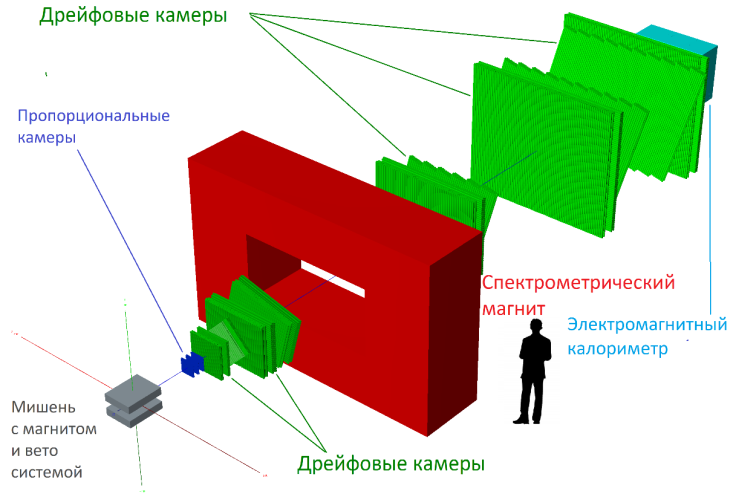 С 2026 года, запланирована работа с поляризованной мишенью.
Будут измеряться спиновые асимметрии для          ρ0, ρ+, ρ-, K*+, K*-, K*0, ω, φ(?), f2(?)
в пучках π-, K-, ؅p, 12C6
Спиновая выстроенность и спиновая асимметрия обычно имеют общую природу. В экспериментах на RHIC и LHC наблюдена значительная спиновая выстроенность векторных мезонов в реакциях с тяжелыми ионами. Результаты активно обсуждаются с привлечением моделей непертурбативной физики. Данных по выстроенности резонансов при наших энергиях почти нет, а данных по спиновой асимметрии в инклюзивных реакциях рождения векторных частиц нет совсем. Результаты ожидаются с большим нетерпением.
Установка делает первые шаги. Пока это только магнитный спектрометр. Набраны первые данные с пучком Р=-27 Гэв/c

Предстоит:
-   добавить большой γ-детектор (он есть)
запустить поляризованную мишень (разработка ОИЯИ)
возможно, дополнить установку  
     системой идентификации
10
11
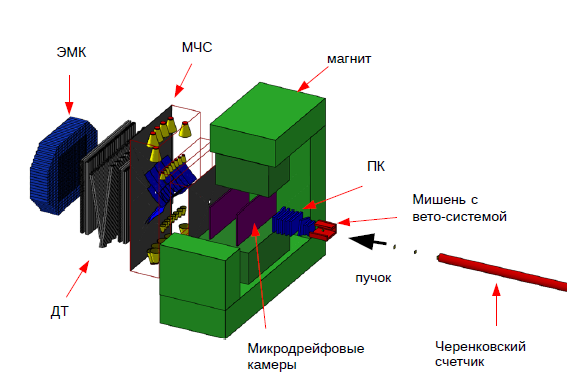 Установка ВЕС (рук.Ю.А. Хохлов)Спектроскопия легких мезоновНИЦ КИ-ИФВЭ
Первый вариант установки запущен в 1990 году. До 2005 года установка работала на вторичном пучке с импульсом р=-37 ГэВ/c, далее - р=-29 ГэВ/c
В 2005-2015 годах установка существенно модернизирована: γ-детектор, трековые детекторы, идентификация, пучковый спектрометр, вето-система, триггер, сбор данных, управление и контроль
Избранные результаты
Наблюдение экзотического состояния JPC=1-+
(1993-2021)
Резонансное нарушение изотопической инвариантности в распаде 
f1->π+π-π0 (2011)
π(1800) (1991-2020)
Наблюдение, измерение параметров, анализ каналов распада
Исследование f0(1770) (2023)
Кандидат в глюболы

Измерено: 
Br(f0(π+π-) × Br(f0(ωφ))
Найдено:
Г(J/ψ→γ f0(1770))^2 =
 Г(J/ψ→γf0(π+π-)×Г(J/ψ→γf0(ωφ))
/(Br(f0(π+π-))×Br(f0(ωφ))
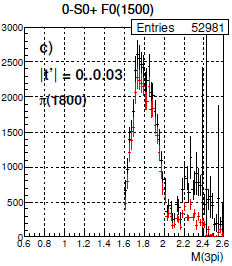 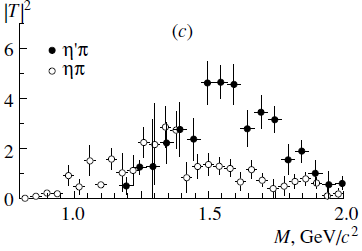 Киральная аномалия  
πγ→ηπ (1998)
12
13
Основной вывод по вычислительным ресурсам НИЦ КИ-ИФВЭ в ближайшие годы
В связи с завершением работ по экспериментам на БАК на кластере НИЦ КИ-ИФВЭ высвобождаются вычислительные мощности (≈ 2000 CPU) и диски (≈2000 ТБ).

В 2025 году высвобождающиеся CPU будут полностью загружены задачами экспериментов , выполняемых на ускорительном комплексе У-70. При нормальной эксплуатации ускорительного комплекса этих вычислительных мощностей будет недостаточно уже в 2026 году. 

Высвобождающиеся объемы дисковой памяти позволят решить ряд острых проблем сегодняшнего дня и обеспечат нормальный процесс накопления и анализа данных экспериментов на У-70 вплоть до 2027 года.
14
СПАСИБО
15